Title of Teaching Courseware
Xxxx
One
Click here to add your text
The
FOUR
CONTENTS
Click here to add your text
Click here to add your text
Three
Click here to add your text
Part One
Click here to add your text
Chapter Content
Having begun in a line, resolve to fight it out on-line, to leads in it, adopt every improvement

Your text Here
One
Land
Your text Here
Your text Here
Two
Three
Four
Five
Your text Here

Having begun in a line, resolve to fight it out on-line, to leads in it, adopt every improvement
Your text Here
Your text Here
Chapter Content
Having begun in a line, resolve to fight it out on-line, to leads in it, adopt every improvement

Your text Here
Seven
Twelve
Your text Here
Your text Here
Eight
Nine
Ten
Eleven
Your text Here

Having begun in a line, resolve to fight it out on-line, to leads in it, adopt every improvement
Your text Here
Your text Here
Progressive diagram
Content 3
Content 1
Content 2
Having begun in a line, resolve to fight it out on-line, to leads in it, adopt every improvement
Having begun in a line, resolve to fight it out on-line, to leads in it, adopt every improvement
Having begun in a line, resolve to fight it out on-line, to leads in it, adopt every improvement
Part A
Click here to add your text
Lorem ipsum dolor
Lorem
Lorem
Lorem
Lorem ipsum dolor Lorem ipsum dolor
Lorem ipsum dolor Lorem ipsum dolor
Lorem ipsum dolor Lorem ipsum dolor
Lorem ipsum dolor Lorem ipsum dolor
Lorem ipsum dolor Lorem ipsum dolor
Lorem ipsum dolor Lorem ipsum dolor
Some explanation
Having begun in a line, resolve to fight it out on-line, to leads in it, adopt every improvement，Having begun in a line, resolve to fight it out on-line, to leads in it, adopt every improvement
Some explanation
Some explanation
Some explanation
7

6

5

4

3

2

1

0
Having begun in a line, resolve to fight it out on-line, to leads in it, adopt every improvement
Having begun in a line, resolve to fight it out on-line, to leads in it, adopt every improvement
Having begun in a line, resolve to fight it out on-line, to leads in it, adopt every improvement
Part Three
Click here to add your text
Lorem ipsum dolor
Lorem
Lorem
Lorem
Lorem
Lorem
Lorem Ipsum Dolor sit Amet, Consectetur Adipisicing Elit. Lorem Ipsum Dolor sit A
Lorem Ipsum Dolor sit Amet, Consectetur Adipisicing Elit. Lorem Ipsum Dolor sit A
Lorem Ipsum Dolor sit Amet, Consectetur Adipisicing Elit. Lorem Ipsum Dolor sit A
Lorem Ipsum Dolor sit Amet, Consectetur Adipisicing Elit. Lorem Ipsum Dolor sit A
Lorem Ipsum Dolor sit Amet, Consectetur Adipisicing Elit. Lorem Ipsum Dolor sit A
Your text Here

Having begun in a line, resolve to fight it out on-line, to leads in it, adopt every improvement
Your text Here
Your text Here
Your text Here
Your text Here
Your text Here
Your text Here
Your text Here
Your text Here
Your text Here
Your text Here

Having begun in a line, resolve to fight it out on-line, to leads in it, adopt every improvement
Add the Title
Add the Title
Add the Title
Add the Title
The concepts national income and national product have roughly the same value and can is used interchangeably if our inter EST is in their sum
The concepts national income and national product have roughly the same value
The concepts national income and national product have roughly the same value
The concepts national income and national product have roughly the same value and can is used interchangeably if our inter EST is in their sum
Part Four
Click here to add your text
Lorem ipsum dolor SIT amet
Lorem ipsum dolor SIT amet
Lorem
Lorem
Lorem
Lorem
1
2
3
4
Lorem ipsum dolor
Lorem ipsum dolor
Lorem ipsum dolor
Lorem ipsum dolor
Our Retail Reach across the World
The makes stuff happen
200
New Yorrk
60
Paris
48
London
57
Paris
139
London
Insert Info
Insert Info
Lorem iosum dolor
Sit Amet
Lorem iosum dolor
Sit Amet
Lorem ipsum dolor
A
B
C
D
E
Lorem
Lorem
Lorem
Lorem
Lorem
The Business objectives
S hope to achieve in the
Description
Our company
Company One
Company A
Company Three
Affordable
√
√
√
√
√
√
√
√
√
√
√
√
√
√
√
Attainable
Benefit One
Benefit
Benefit Three
Thank RE
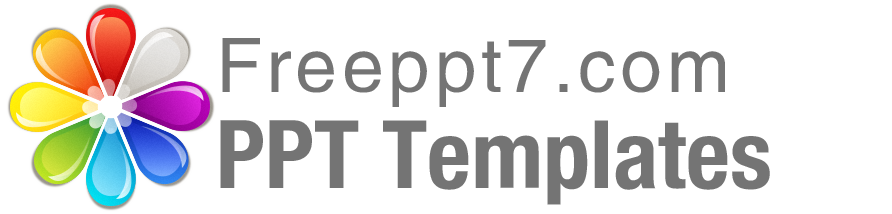 Best PPT templates for free download
Https://www.freeppt7.com